Fast-tracking Viral Load Suppression Among HIV Positive Children Using a Community-Clinical Collaborative Approach in South Western Uganda
Background: 
Despite significant gains Uganda has made towards HIV diagnosis and treatment, viral load suppression (VLS) among children remains unacceptably low. Data from Ministry of Health indicates that VLS among adults is performing better compared to children. Accordingly, VLS among children increased from 36% in 2016 to 48% in 2019 and fell far short of 2020 targets.
Lessons Learned:
 Viral load suppression for children consistently improved from 78% in quarter 1 of 2020 to 89% in the second quarter of 2021, to 90.3% in quarter 3 of 2021. And Q4 at 93% 










Out of 4,725 children whose viral load was monitored in Quarter 3 a total of 4,265 were virally suppressing. The project has intensified follow up of the 460 children with non-suppressed viral load status. To date 163 children are now suppressing. Strengthening community-Health facility linkage is a key ingredient to fast-tracking viral load among HIV-positive children.
Methods:
Signed MOUs with Clinical partners and Regional Referral hospitals
Engaged health facilities and ensured that they all had copies of signed MOUs
Conducted entry meetings in the health facilities
Held joint facility engagement meetings
Identified Case Workers based at the health facilities to improve documentation and easy identification of missed appointments.
Participate in facility case conferences
Conduct Intensive Adherence Counseling (done at facility level by counselors and the OVC partner does it at household level)
Share information on which child needs a joint home visit
Constitute a team depending on the barriers identified
Conduct a joint home visit and offer comprehensive services e.g PSS, child protection, GBV response, adherence counseling
Conclusions: Strong collaboration between community OVC mechanism with health facilities and clinical partners accelerates HIV prevention, care and treatment outcomes among children living with HIV since it enhances delivery of comprehensive package of services for vulnerable households where care is needed most.
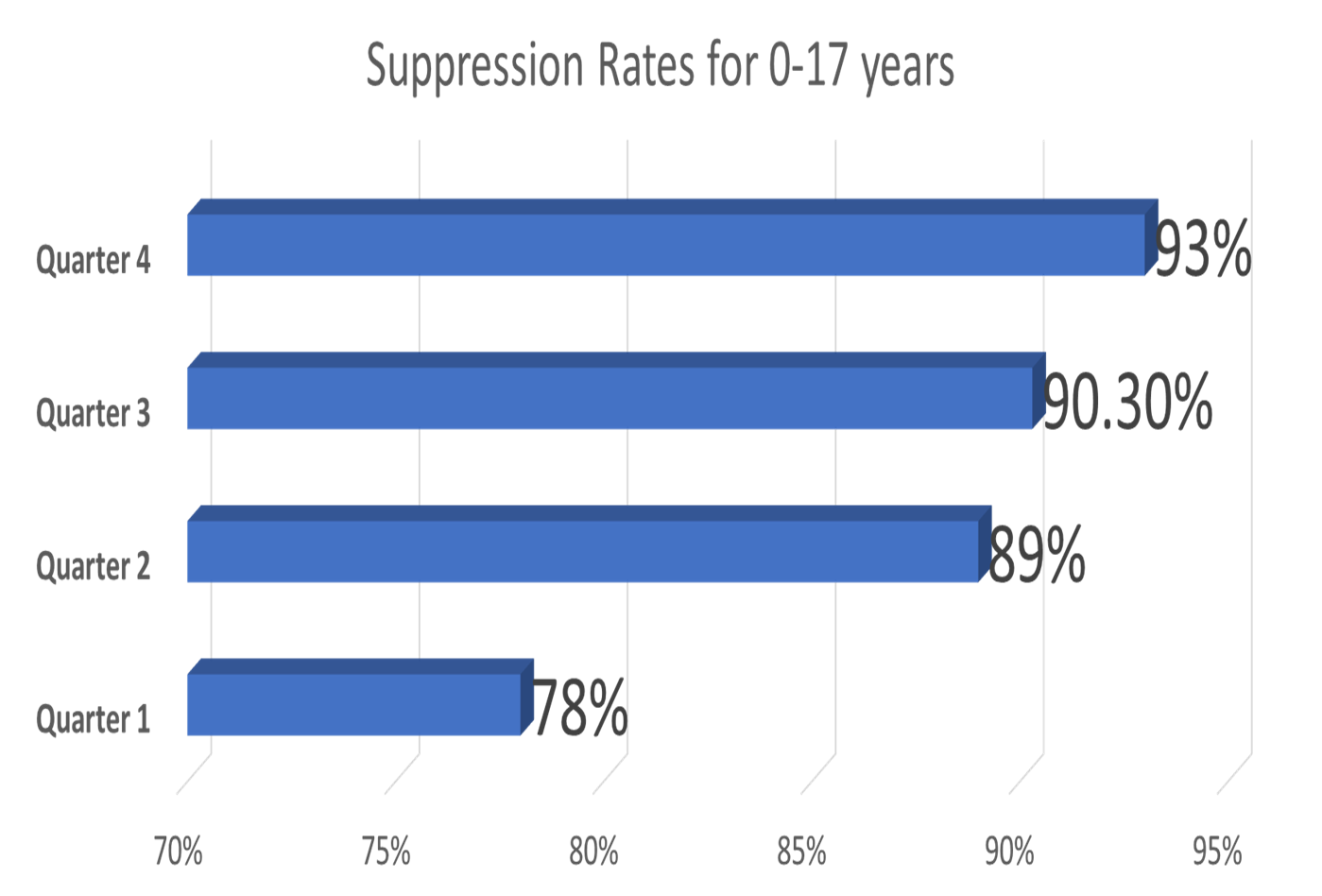 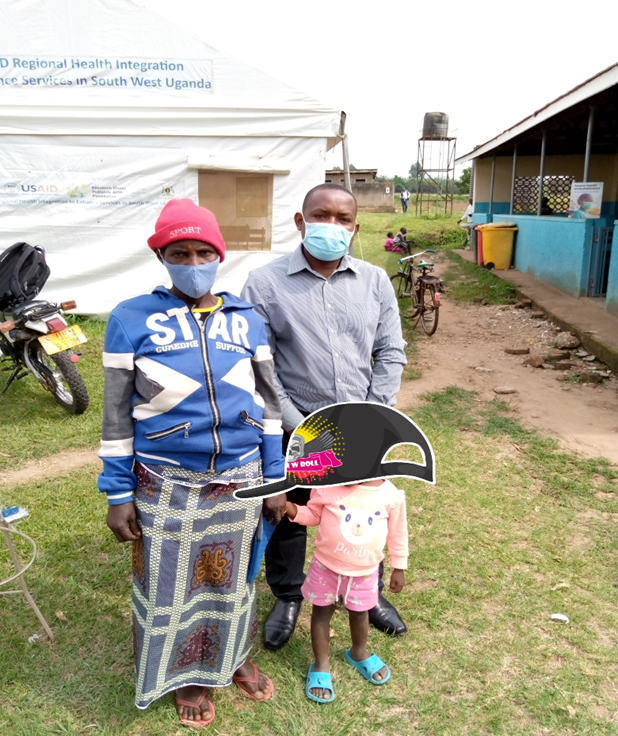 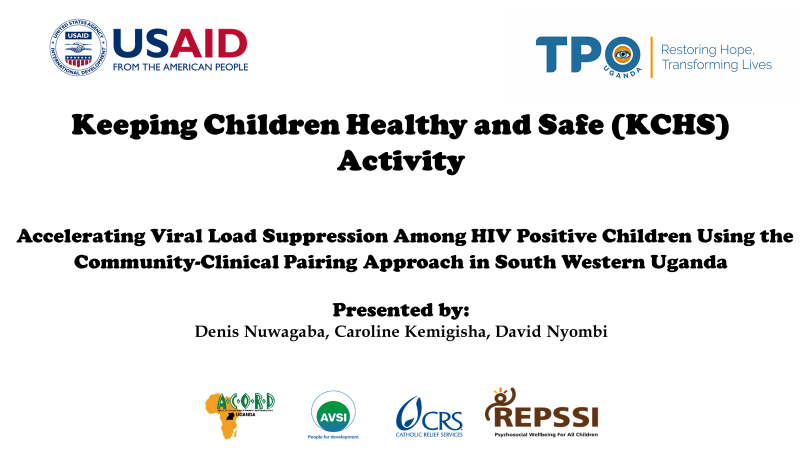 Click to add text
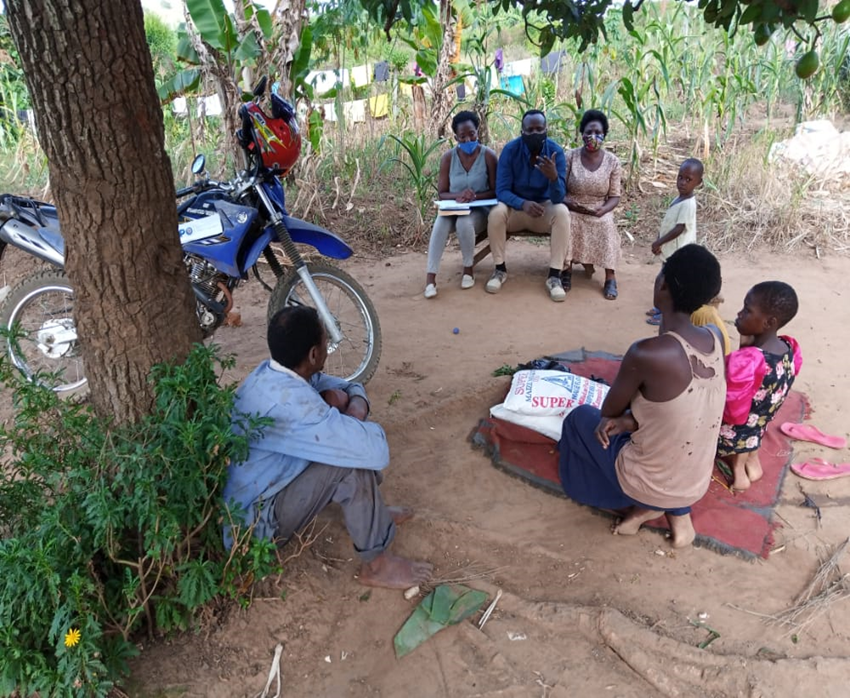 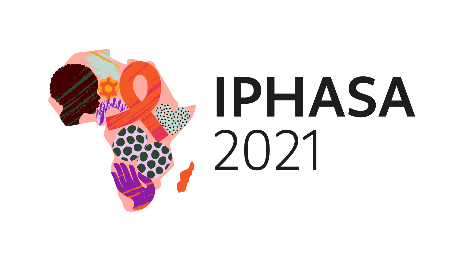 PRESENTED AT IPHASA 2021 – the 1st International Paediatric HIV Symposium in Africa|17-18 November 2021